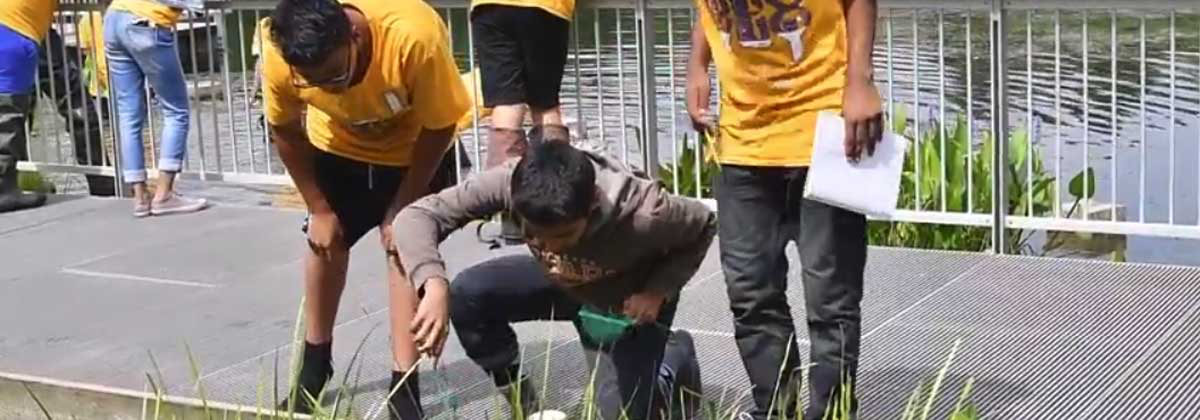 Planning Activity Settings
ISL ProgramStaff Workshop
Created by 
STEM Interest & Engagement
(STEM IE) Study

Presented by
ENTER NAME(S)



ENTER DATE
[Speaker Notes: Introductions]
Purpose: Share what we learned about the role of activity settings in engaging youth and apply that to your setting.
Motivating & engaging Youth in Informal stem Learning programs
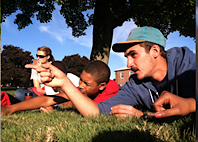 [Speaker Notes: Slide briefly shares the purpose of the professional development.]
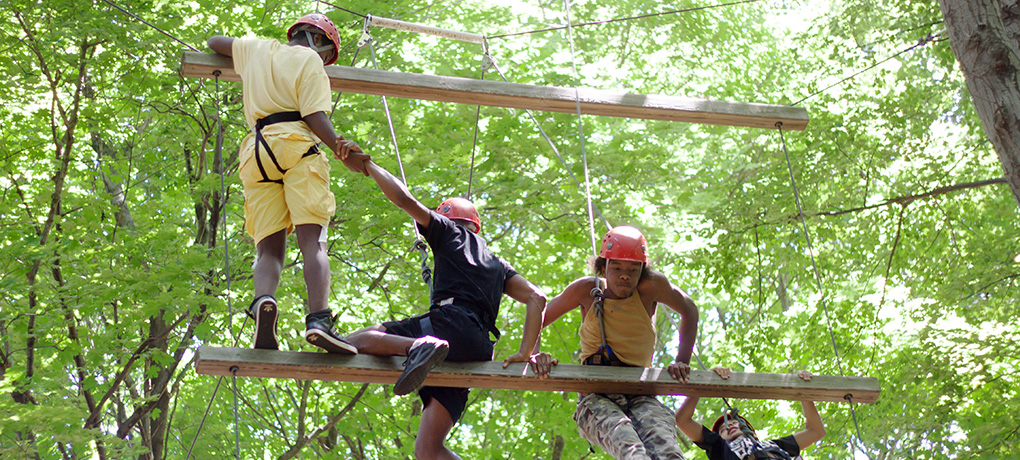 WHY?
Motivation & Engagement Are States Not traits
[Speaker Notes: Discuss what this means.  [Note] People are motivated and engaged in some situations and not others – being motivated or engaged is dependent on the context.  It’s valuable for activity leaders to learn how to plan and create contexts that are most likely to motivate and engage youth in the programs.]
What  Kind of Activities Engage You in Learning?
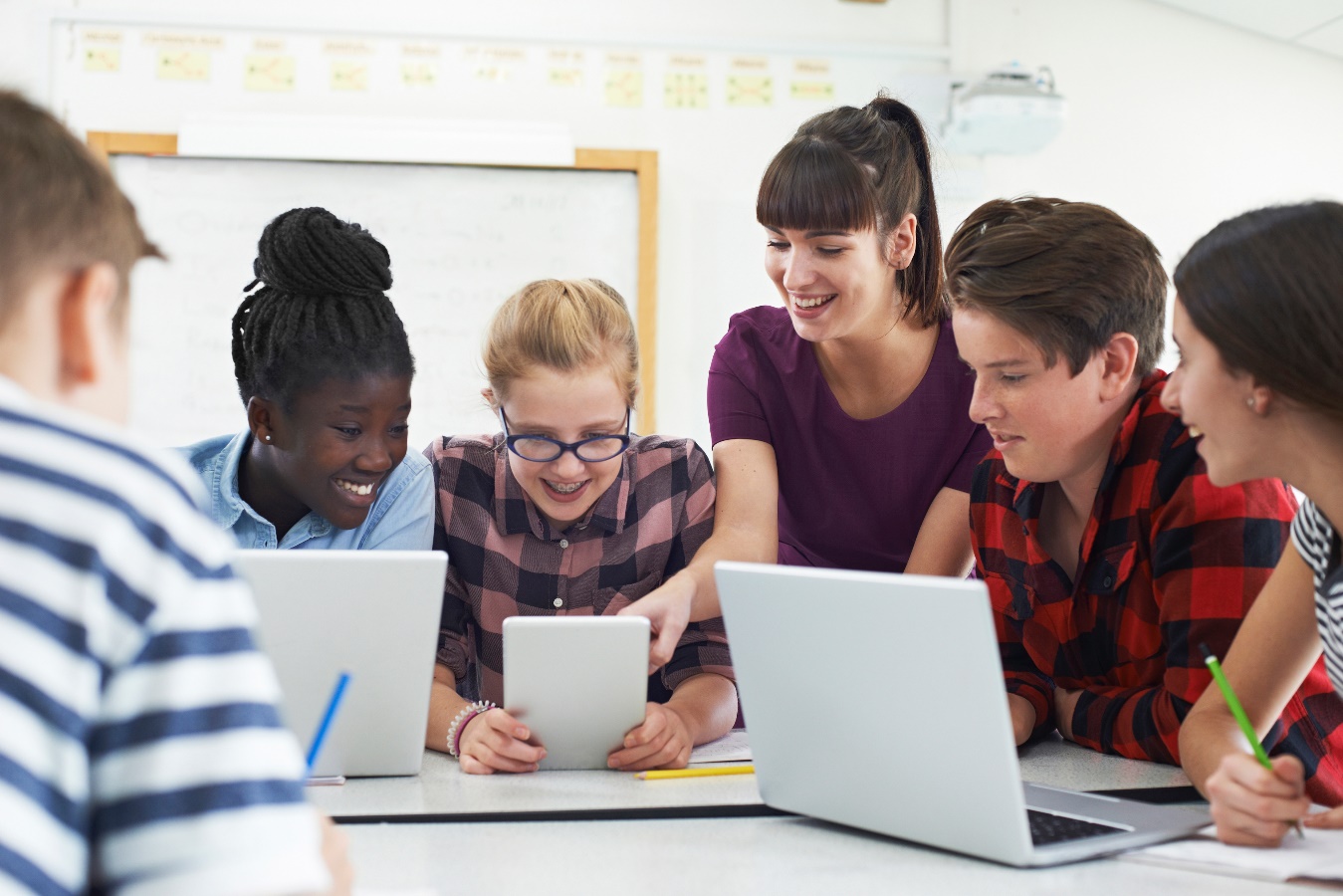 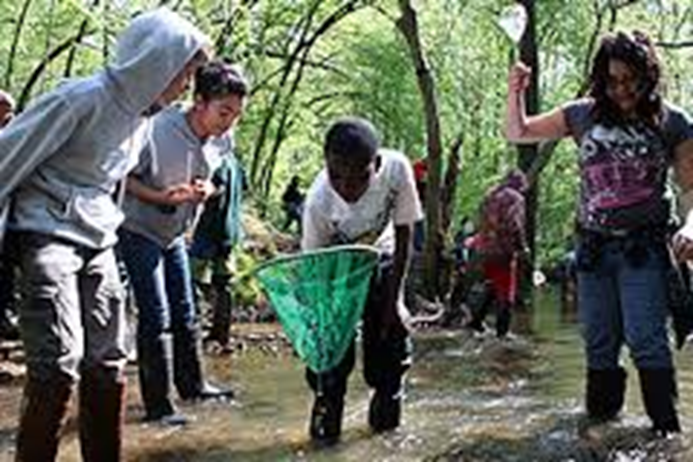 Think for 1 minute.

Discuss with partner for 2 minutes.

Share with group.
[Speaker Notes: Follow instructions on side of slide.  As people share, note and then briefly reiterate what was said. [Ask:} What patterns do you and the participants notice in what was said?]
What is An activity setting?
Activity Settings refer to the physical settings - the places where youth and staff spend time.
Activity Settings also refer to the type of activities in which youth participate.
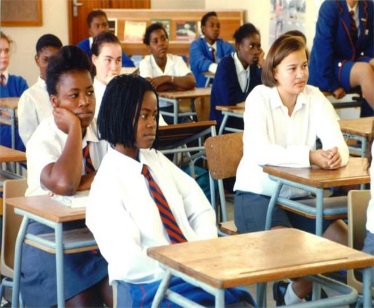 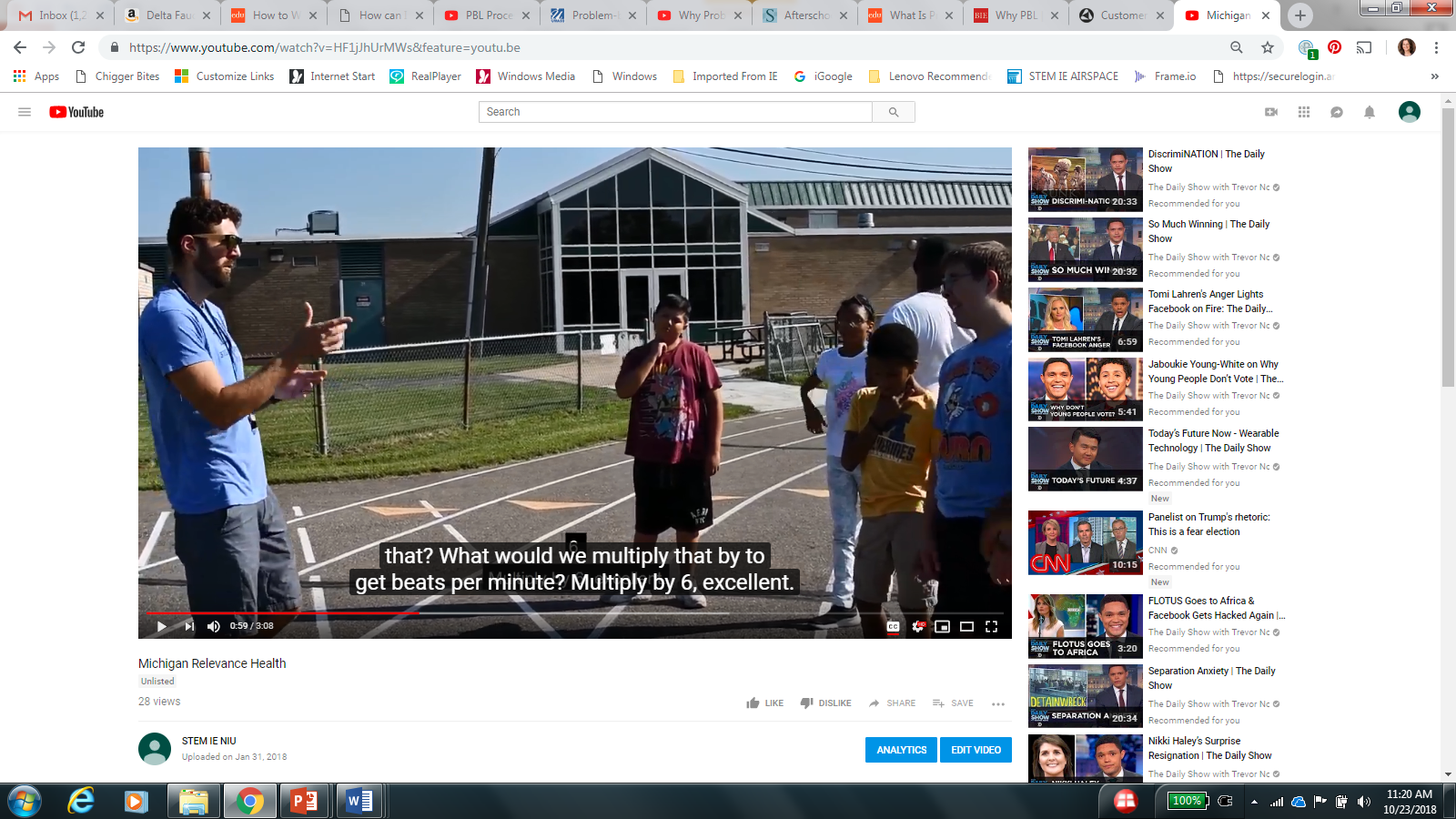 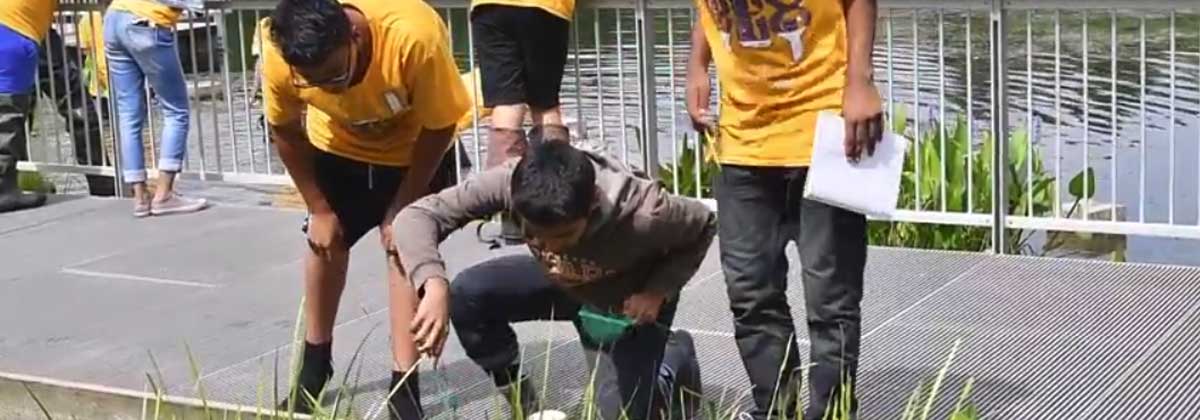 [Speaker Notes: Can show this slide and move on (approximately 1 minute to introduce) or you can choose to prompt group discussion with these questions (recommended):
1.  How do the youth with whom you work respond to different types of activities? 
2. Do they prefer certain settings over others?]
Physical Locations
Classroom 
Indoors at Program 
Outdoors at Program 
Indoors at Community Space  
Outdoors at Community Space 
Vehicle 
Activity Types
Not STEM focused, 
Basic Skills, 
Creating a Product, 
Program Staff Led, 
Field Trip Speaker,
Lab
Opportunities to Collaborate
Individual Work,
Small Group,
Whole Group
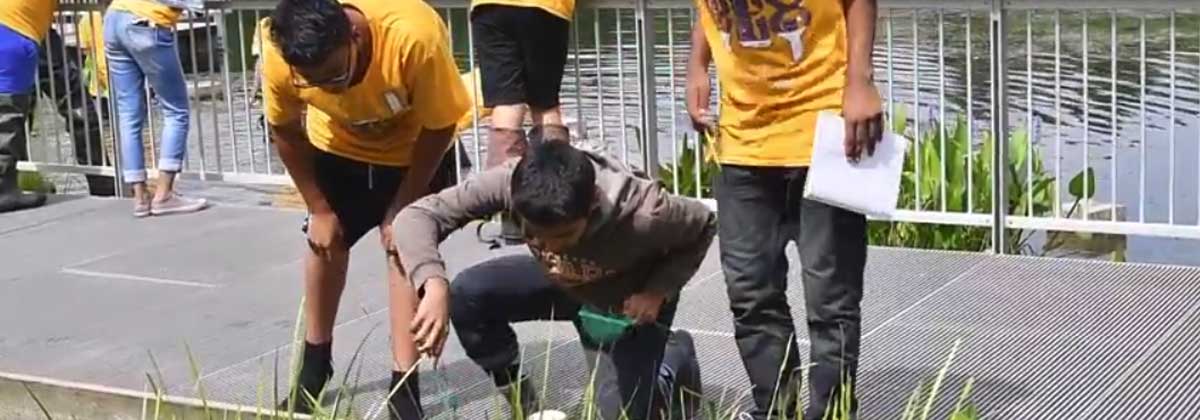 Definition of Activity Settings in
the STEM IE Study
[Speaker Notes: This slide presents how activity settings were coded in the STEM IE study]
Why activity settings Matter in Informal Science learning Programs
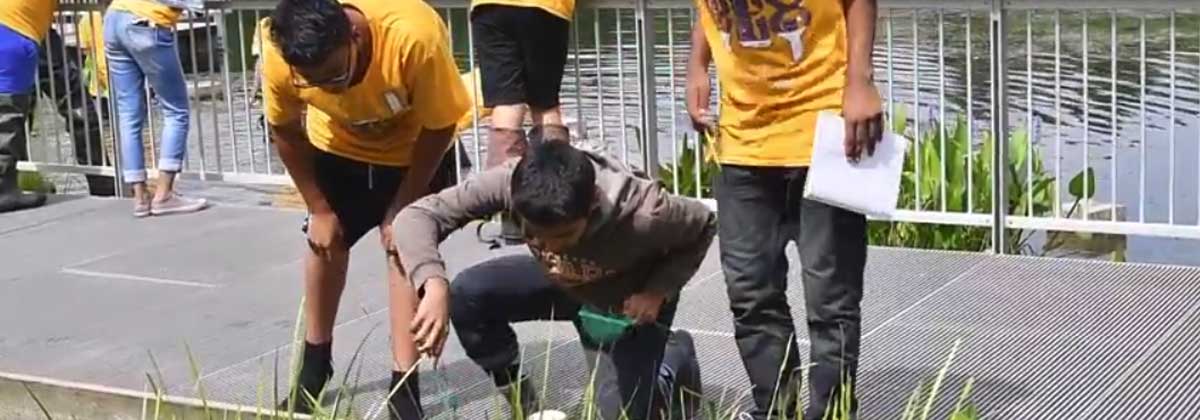 Youth provided in-the-moment reports of engagement, challenge, learning, and relevance. 

Video was coded for physical location of activity, type of activity, and opportunities to collaborate during 15 minutes prior to signal.  

ALs were interviewed to gather their perspectives. 




.
Research
Methods:
How the 
STEM IE Project studied activity settings in ISL programs
[Speaker Notes: .]
Time Spent By Location
[Speaker Notes: Print a copy of this page for each pair of participants. Ask participants to examine chart.  Ask them to note the variation of time spent in the different locations across programs.   The classroom space was the most utilized space overall.  Zoology Partners and Island Explorers spent the most time outdoors in the community compared to other programs.  Uptown Architecture stands out in their use of indoor community space and outdoor program space.]
Activities During STEM Learning Time
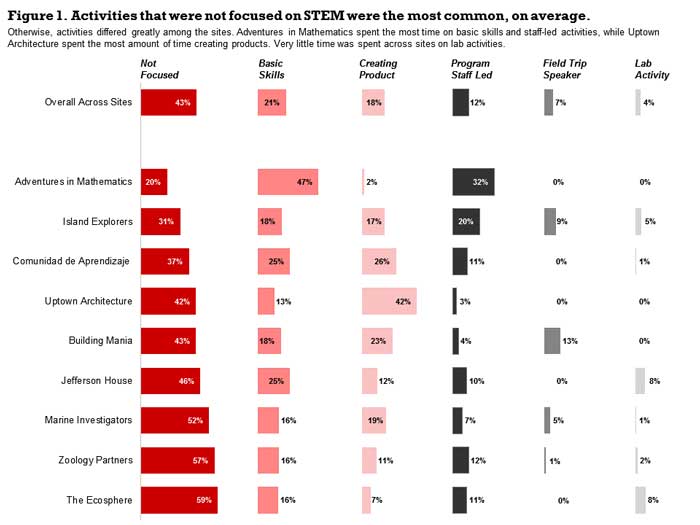 [Speaker Notes: Print a copy of this page for each pair of participants. Ask participants to study the chart and discuss what they are seeing.  The columns are the type of activity that was coded; the top row is the average across sites with remaining rows showing individual sites.  Share observations with group. If any notice that youth were NOT focused on STEM content or activities 43 % of the time and that it  was the most common use of time, on average., emphasize that.  If they notice, ask questions: 1a. What was the most common activity, in general?  1b. How much time, on average was not focused?  1c. Does this surprises them? 1d. What are possible reasons and drawbacks?.  2. Unfocused time varied a lot across both programs &  ALs.  How did time use categories vary across programs?]
TIME SPENT BY OPPORTUNITIES TO COLLABORATE
Whole group		            Individual                  Small Group
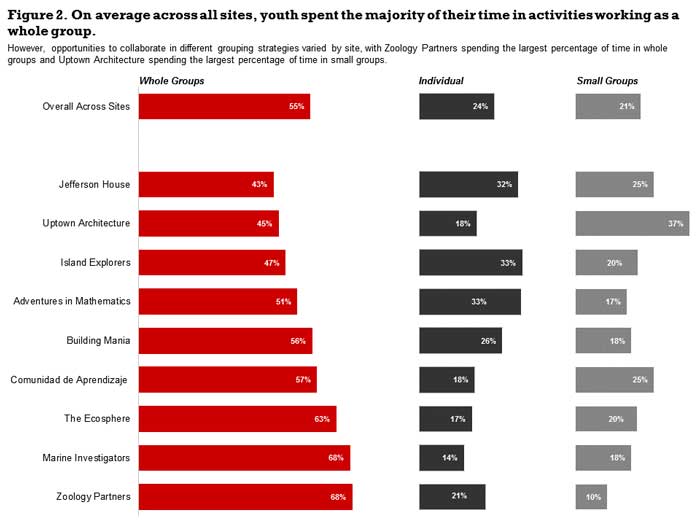 Overall across sites
[Speaker Notes: Ask participants to study the chart and discuss what they are seeing.   How much time was spent in each type of grouping?  How did this vary by program? What are the advantages and disadvantages of these groupings?  Do certain types of activities work better with one of these groupings?]
Youth Experience was related to Activity Type
Creating a product stood out from all other activities. Youth were more engaged when they were creating products. They also reported greater challenge, relevance, and learning.

Youth reported substantially higher learning when they were doing basic skills activities than other activities. They perceived basic skills as relevant, but did not report being particularly challenged by basic skills activities. 

Youth rated listening to a field trip (expert) speaker as more relevant than any other activity. This highlights the importance of engaging community partners in youth activities.
[Speaker Notes: Ask participants: Why was creating a product so well received?  Has this been their experience with youth?  Optional:  Select, show, and talk about video most relevant to your program(s) from the list in the Facilitator’s Guide. Other Discussion Questions: Why do participants think doing basic skills was perceived as relevant to the youth?  Is it a problem that they reported low challenge in that activity?  Why or why not?   How about field trip speakers?  Why did youth think that was the most relevant activity they did?]
How Activity Leaders can enhance Activity Settings
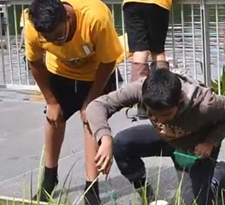 Y
Collaborate with STEM-rich local agencies

Bring local experts into your program to help with projects. 
                
 Use local area
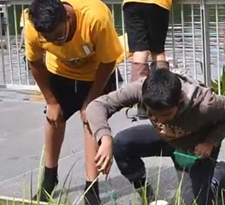 Expose Youth to
Community 
Settings &
Experts
[Speaker Notes: Three options for exposing youth in your program to the type of experience which the youth in our study rated as the most relevant activity they did in their ISL STEM program are demonstrated by brief videos embedded in this slide.]
Activity 1A: Plan Activities Youth Found Engaging
Creating a Product
Field Trips/Speakers
Review learning targets and content of program
Each person will brainstorm product(s) youth might create to learn or apply those targets. 
Share and discuss ideas. Choose one or more to try with youth.
Review learning targets  and content of program
Develop a list of places in the community that might exemplify or elaborate on learning. Consult the ETEAMS website & The Connectory for ideas
Share and discuss ideas. Choose one or more to try with youth.
[Speaker Notes: Divide group roughly in two.  One half will work on planning an activity or activities in which youth create a product.  The other half will work on planning field trips/speakers and related learning activities.  They can use the STEM IE (www.niu.edu/stemie) webpage as a resource.]
Plan an activity for your program identified during Activity 1A.
Go to the National Center for Afterschool Quality toolkit planning link. Click on the “Planning Your Lesson” tab.  Read and consider the questions.  
Access and complete the planning template
Activity 1b: Planning a Lesson
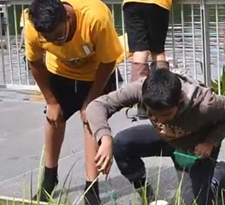 [Speaker Notes: Can be completed individually or in small group(s).  Share after 15 – 20 minutes.]
Maximizing Time use
Time Loss Situations
Solutions
Assign riddles, games, discussions, field sample activities
2. Provide options for   
    individual work 
3. Set up, organize in
    advance, use helpers
4. Plan directions          
    carefully
Transitions (both within and between settings) 
Youth finish at different times 
Unprepared materials
Unclear directions
[Speaker Notes: Emphasize:  43 % unfocused time was during the STEM learning time sessions and did NOT include scheduled breaks and other planned time for recreation and routines.  
Add this information: Down time is not all bad, youth need time “off” but this is often provided in program scheduling of breaks.   Youth do sometimes need time to reflect or “compile” what they have learned.  Provide activity leaders with prepared games and discussion ideas appropriate to your activities.]
Find, share & discuss concrete ways you can manage time loss given situations 1, 2, 3, and 4 in your particular program.  Select a specific lesson and apply solutions for maximizing time use. 

~10 minutes to find and 
~ 5 minutes to share
Activity
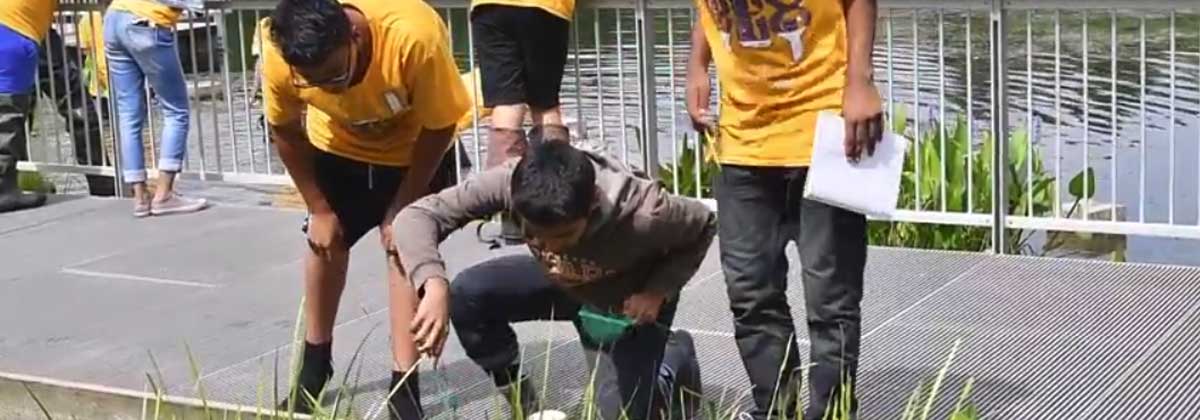 Stemming
Time Loss 
during 
Transitions
[Speaker Notes: Ask participants for and be prepared to provide examples for things youth can do during transitions to continue learning and options for when youth finish at different time.  Give them 5- 10 minutes to go to the time use section of How ALS can Maximize Youth Experience within Activity Settings on the STEM IE website and look for ideas to share from the time use section of that page. https://niu.edu/stemie/activity/als-maximize-youth.shtml]
Opportunities to Collaborate
Cooperative work is part of STEM.  

What is the value of working individually? In small groups? In whole groups? What does this mean for planning?
[Speaker Notes: View brief video of activity leader talking about cooperative groups  Can have a large group discussion of this or have participants work in small groups or with a partner (person sitting next to them).    Ask follow-up question about implications for planning activities]
Collaboration in Action
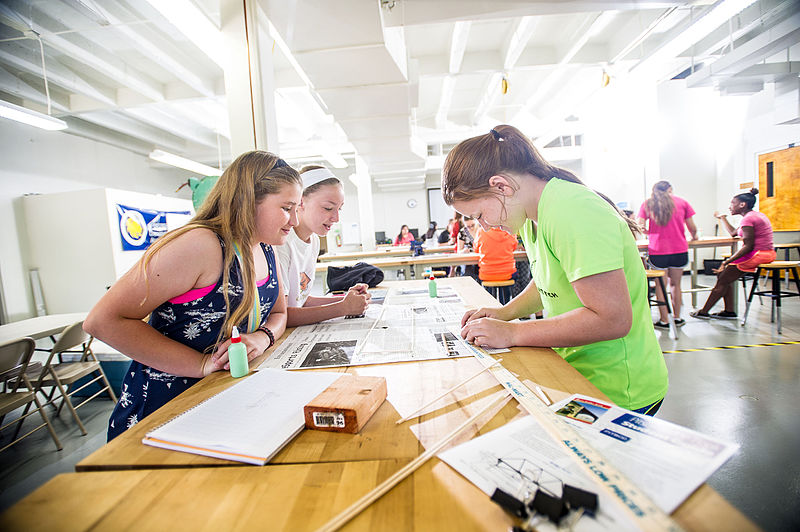 Photo by: Texas A&M

View:
Encouraging Group Collaboration
See the Activity Unfold 


How do the Activity Leaders promote collaboration?

Do you use or can you use any of the strategies you observed?
[Speaker Notes: Click on link that appears in the left side of the slide to watch a two minute video about encouraging group collaboration in STEM programs.  Then click on the link and view the video on the right side of the screen. Ask participants the questions on the slide.  (3-5 minutes).  Consider the 2 minute video on slide 21 as either a substitute or an additional example.  Optional: distribute the handout linked to Slide 20 in the facilitator’s guide & have them watch the video(s) looking for examples of whether and how the leader uses such language to facilitate youth collaboration.]
Collaboration in Action 2
View: 
Modeling Effective Collaboration
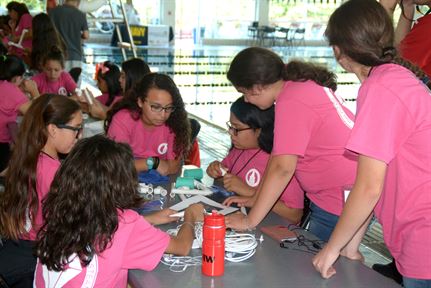 Photo By: Burrell Parmer
[Speaker Notes: View the video (click link) to see another example.]
Review Aspects of Activity Settings
View 1 Program& Another
[Speaker Notes: Discuss:  How is time spent in these programs; what do youth do?  What about location?  Did youth have opportunities to collaborate?  From what you can tell, what aspects of the activity setting do you think are engaging?  Provide copy of slide 6 to participants.]
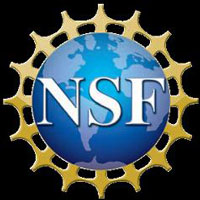 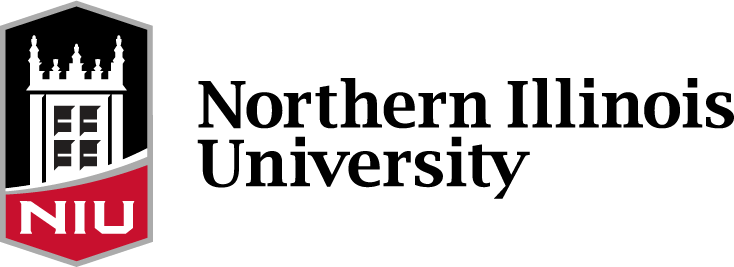 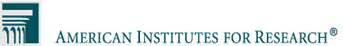 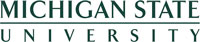 Researchers from three institutions collaborated on designing and implementing the STEM IE Project.
The project was funded by the National Science Foundation’s Advancing Informal STEM Learning (AISL) program. The material contained in this guide is based upon work supported by the National Science Foundation under Grant No: DRL-1421198. Any opinions, findings, conclusions, or recommendations expressed in this material are those of the author(s) and do not reflect the views of the National Science Foundation